vliv boloňského procesu na vysokoškolské vzdělávání
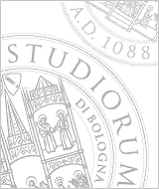 Autor:
Zbyněk Vozdecký
Obsah prezentace
Kapitola 1: Sorbonská deklarace
Kapitola 2: Boloňská deklarace
Kapitola 3: Pražské komuniké
Kapitola 4: Berlínské komuniké
Kapitola 5: Bergenské komuniké
Kapitola 6: Londýnské komuniké
Kapitola 7: Boloňský proces očima studentů
Kapitola 8: Ekonomická stránka vzdělávání
Kapitola 1: SORBONSKÁ DEKLARACE
Květen rok 1998 v Paříži

Ministři:
Claudie Allegre - Francie
Jurgen Ruettgers - Německo
Luigi Berllinguer - Itálie 
Tessa Blackstone  - Spojené království

Reforma vysokoškolských systémů
Kapitola 2: BOLOŇSKÁ DEKLARACE
19. června roku 1999
31 ministry z 29 evropských zemí 
ČR - Eduard Zeman
Cíl: zlepšení volného pohybu studentů v Evropě
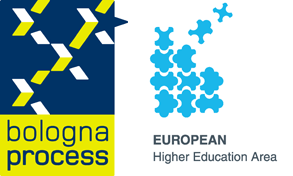 Cíle a priority Boloňského deklarace
zavedení tří stupňů vysokoškolského vzdělávání (bakalář/magistr/doktor)

zajišťování kvality

uznávání kvalifikace a doby studia
Boloňská deklarace – tří stupňové studium
1. cyklus (bakalářský): 180 - 240 kreditů

2. cyklus (magisterský): 90 - 120 kreditů

3. cyklus (doktorský): není vymezen kredity


Akademický rok: 60 ECTS kreditů 
Evropský prostor vysokoškolského vzdělávání: 11. - 12. března 2010 a ve Vídni a v Budapešti
Boloňská deklarace zahrnuje šest akcí
Diplom

Dva cykly

Systém akumulace a přenosu kreditů  

Mobilita studentů, učitelů a výzkumných pracovníků

Spolupráce

Evropský rozměr ve vysokoškolském vzdělávání
Kapitola 3: PRAŽSKÉ KOMUNIKÉ
19. května 2001

Název: Na cestě k Evropskému prostoru vysokoškolského vzdělávání

Přidalo: 
celoživotní učení -> zvýšení hospodářské konkurenceschopnosti
zapojení vysokoškolských institucí a studentů
podporovat atraktivitu EHEA mezi studenty v Evropě a v dalších částech světa
Kapitola 4: BERLÍNSKÉ KOMUNIKÉ
19. září 2003

Název: Realizace Evropského prostoru vysokoškolského vzdělávání

Přidalo: 
doktorská studia
důraz na výzkum -> zlepšení kvality 
zvýšení mobility na doktorandské a postdoktorandské úrovni
zvýšení spolupráce
Kapitola 5: BERGENSKÉ KOMUNIKÉ
19. a 20. května 2005

Název: Evropský prostor vysokoškolského vzdělávání – plnění cílů

Přidalo: 
zavádění standardů a směrnic pro zajištění kvality - ENQA
vytváření národních rámců kvalifikací
udělování společných titulů, a to i na doktorské úrovni
vytváření příležitostí pro flexibilní možnosti odborné přípravy ve vysokoškolském vzdělávání, včetně postupů pro uznávání předchozí praxe
Kapitola 6: LONDÝNSKÉ KOMUNIKÉ
18. května 2007

Název: K uskutečnění Evropského prostoru vysokoškolského vzdělávání – reakce na výzvy kladné globalizovaným světem

Zamření:
podpora mobility studentů i pedagogických pracovníků 
hodnocení účinnosti vnitrostátních strategií v oblasti sociálního rozměru vzdělávání
vytvoření ukazatelů 
prozkoumání způsobů
jeho uznávání
Kapitola 7: BOLOŇSKÝ PROCES OČIMA STUDENTŮ
MŠMT

Dokument: 
ESU = The European Students´Union
Rok 2010
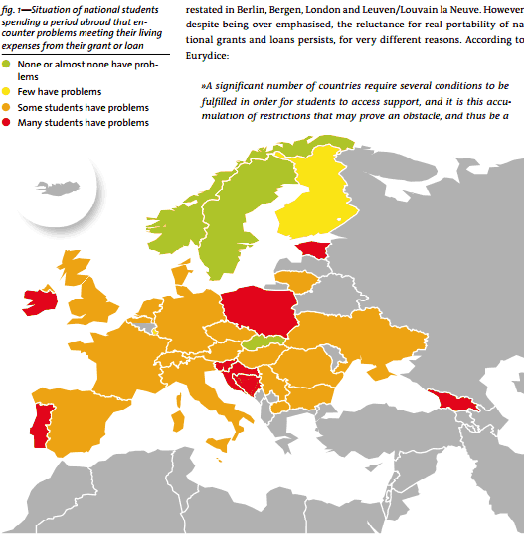 Zdroj: http://bologna.msmt.cz/bolona-ocima-studentu/2010
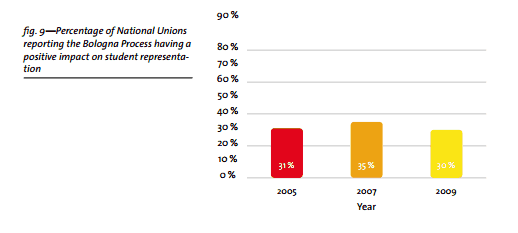 Zdroj: http://bologna.msmt.cz/bolona-ocima-studentu/2010
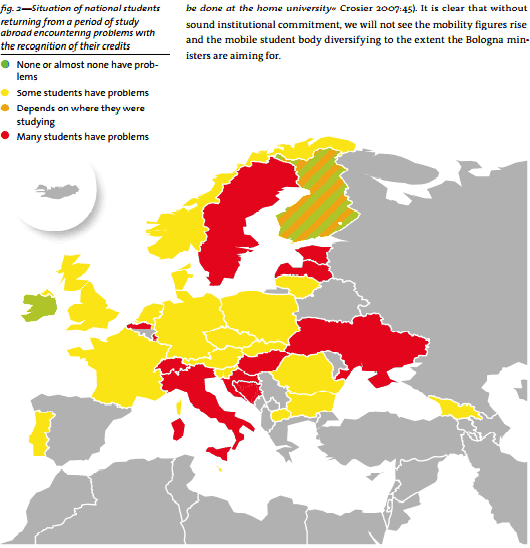 Zdroj: http://bologna.msmt.cz/bolona-ocima-studentu/2010
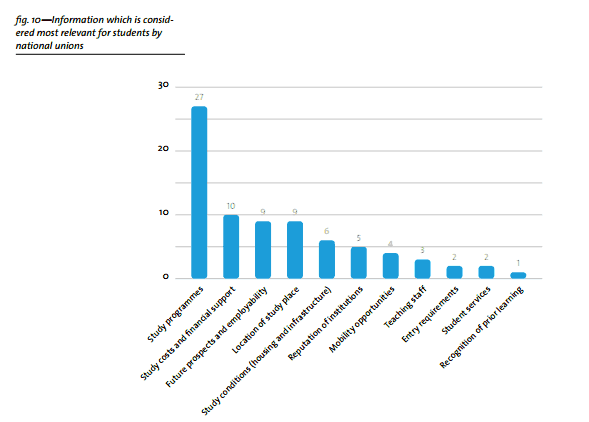 Zdroj: http://bologna.msmt.cz/bolona-ocima-studentu/2010
Ekonomický stránka vzděláváníKapitola 8
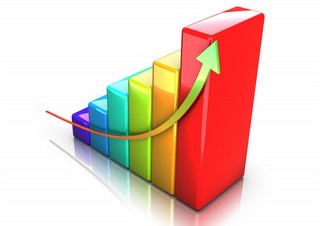 Zdroj: EUROSTAT, data z ČSÚ, zpracování: Vlastní
Zdroj: EUROSTAT, data z ČSÚ, zpracování: Vlastní
Zdroj: EUROSTAT, data z ČSÚ, zpracování: vlastní
Děkuji Vám za pozornost
Zdroje:
Boloňský proces: vytvoření Evropského prostoru vysokoškolského vzdělávání. In: Europa [online]. 9.04.2010 [cit. 2014-04-11]. Dostupné z: http://europa.eu/legislation_summaries/education_training_youth/lifelong_learning/c11088_cs.htm
Boloňský proces. In: MŠMT [online]. [cit. 2014-04-11]. Dostupné z: http://bologna.msmt.cz/
Boloňský proces. In: Studentskéfinance.cz [online]. [cit. 2014-04-11]. Dostupné z:http://student.finance.cz/pruvodce-studiem/informace/vysokoskolsky-system/bolonsky-proces/
Boloňský proces. In: MŠMT, EHEA [online]. 2010 [cit. 2014-04-11]. Dostupné z: http://bologna.msmt.cz/bolona-ocima-studentu/2010
Databáze Eurostatu. In: Eurostat, ČSÚ [online]. 2014 [cit. 2014-04-11]. Dostupné z: http://apl.czso.cz/pll/eutab/html.h